Tiny

werken
ramen lappen
koken
bellen (Claar)
praten
huiswerk maken (Spaans)
dansen
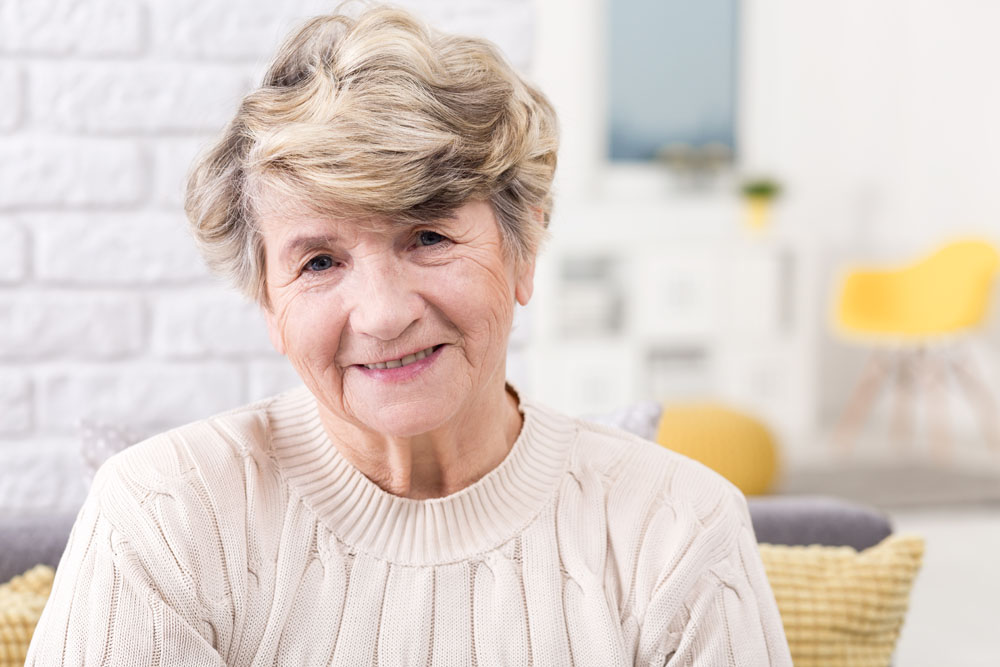 Tiny
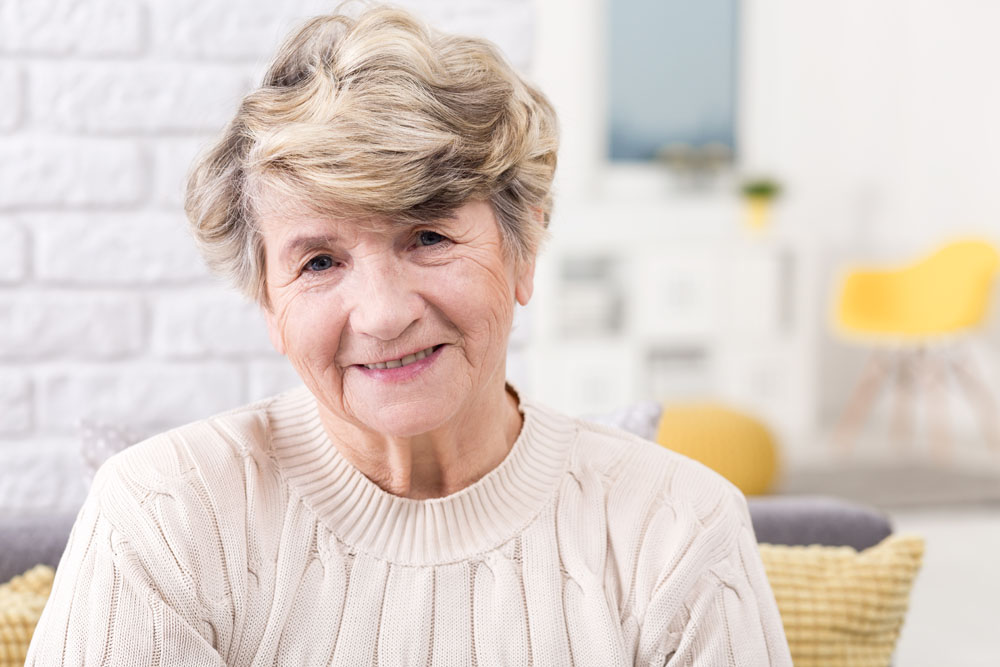